МИНИСТЕРСТВО ОБРАЗОВАНИЯ РМПортфолиоНестеркиной Альбины Сергеевнывоспитателя Структурного подразделения «Детский сад №17 комбинированного вида» 
МБДОУ«Детский сад «Радуга» комбинированного вида»   Рузаевского муниципального района
Дата рождения: 15.05.1966 г.
Образование : Зубово-Полянское педагогическое училище Мордовской АССР
Специальность: «Преподавание в начальных классах общеобразовательной школы»
Диплом: ЗТ №436898
Квалификация: учитель начальных классов, воспитатель
Стаж педагогической работы: 
18 лет
Общий трудовой стаж: 21 год
Стаж в занимаемой должности: 
8 лет
Наличие квалификационной категории:  1 квалификационная категория, приказ №1231 от 22.12.2015г.
Инновационный 
педагогический опыт 
«Игра, как основная форма обучения»
воспитателя Нестеркиной А.С. представлен на сайте 
https://ds17ruz.schoolrm.ru/sveden/employees/19266/208147/
1. Участие в инновационной (экспериментальной ) деятельности
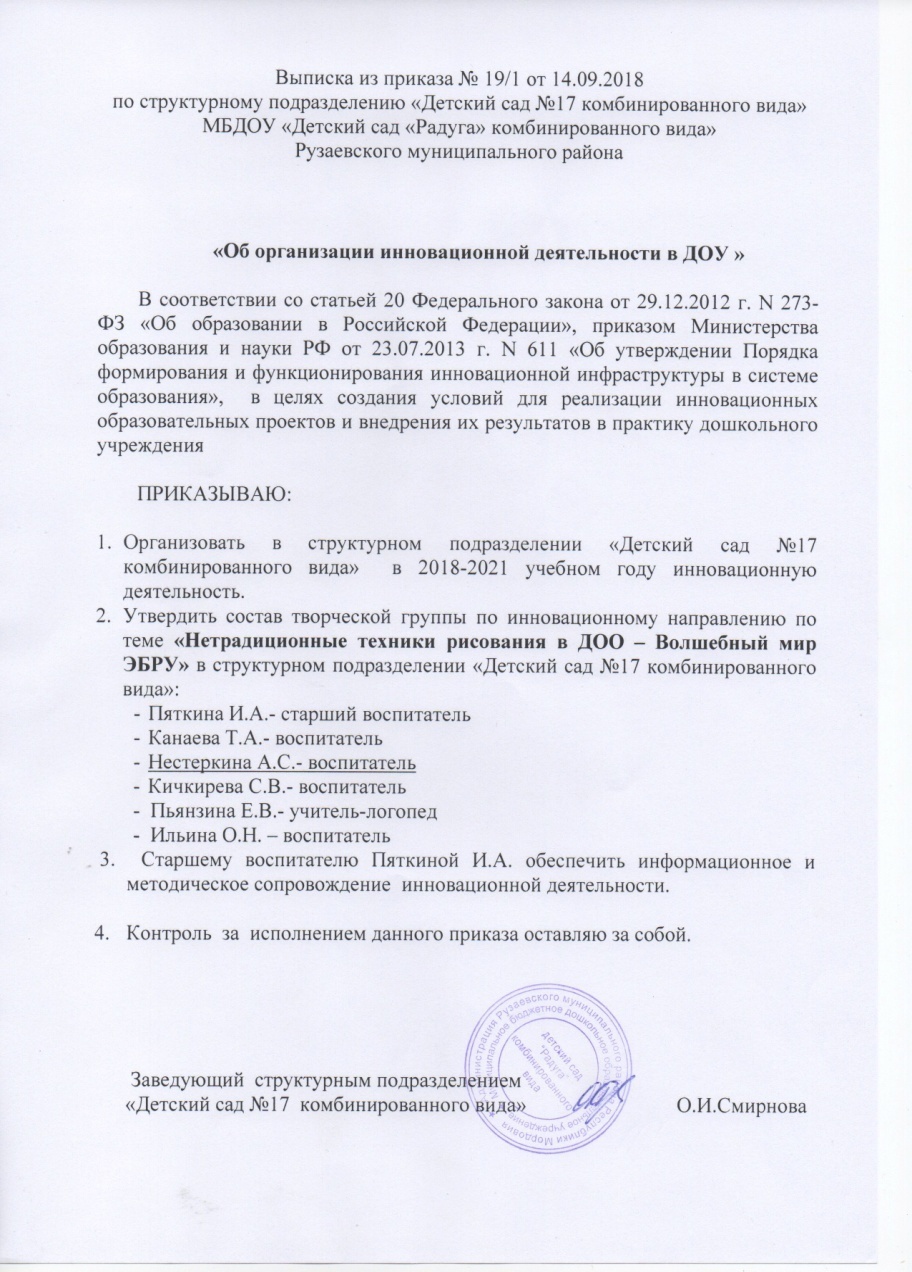 2. Наставничество
3. Наличие публикаций
Рузаевская газета №44(12172) от 26.10.2018 г.
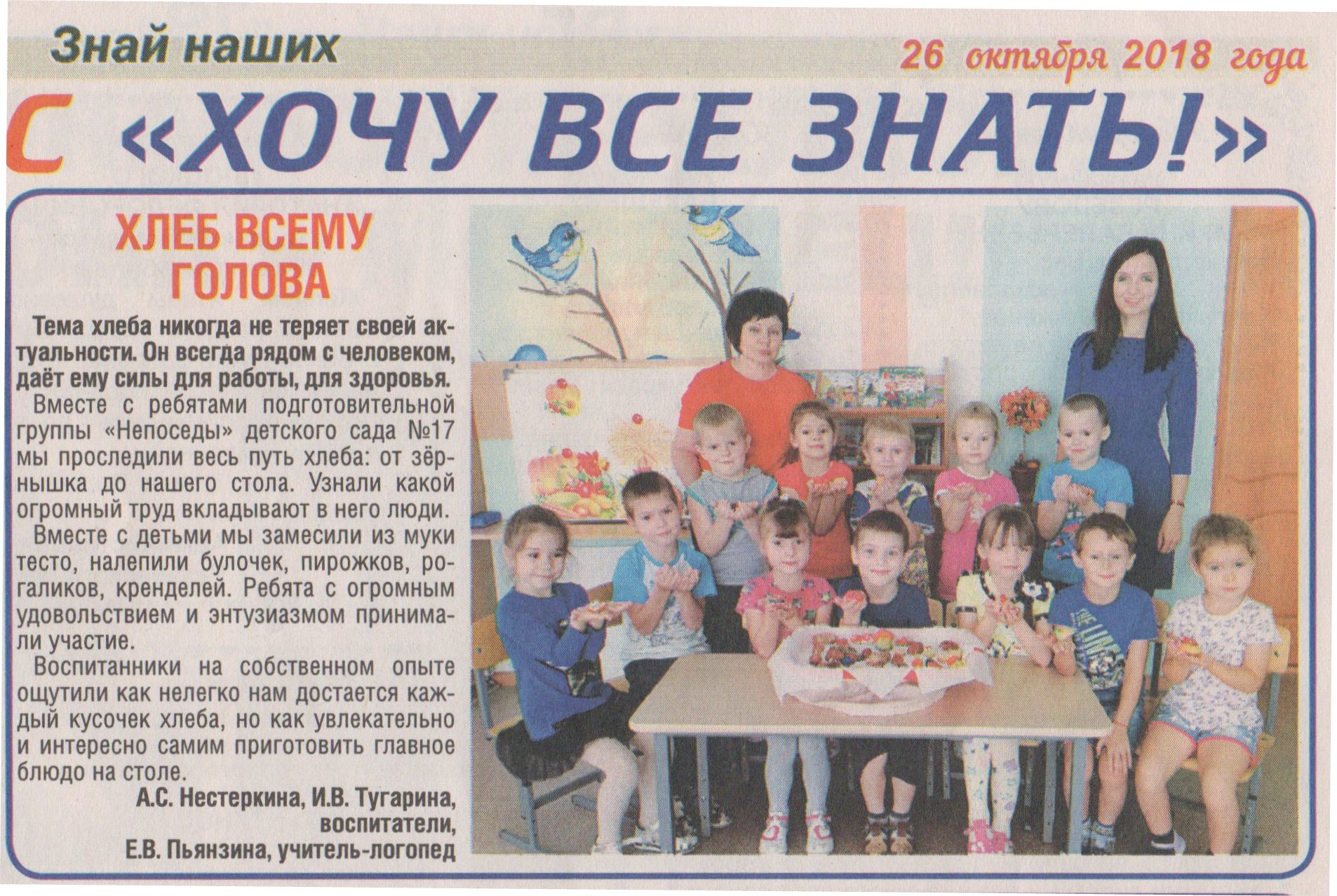 4. Результаты участия воспитанников
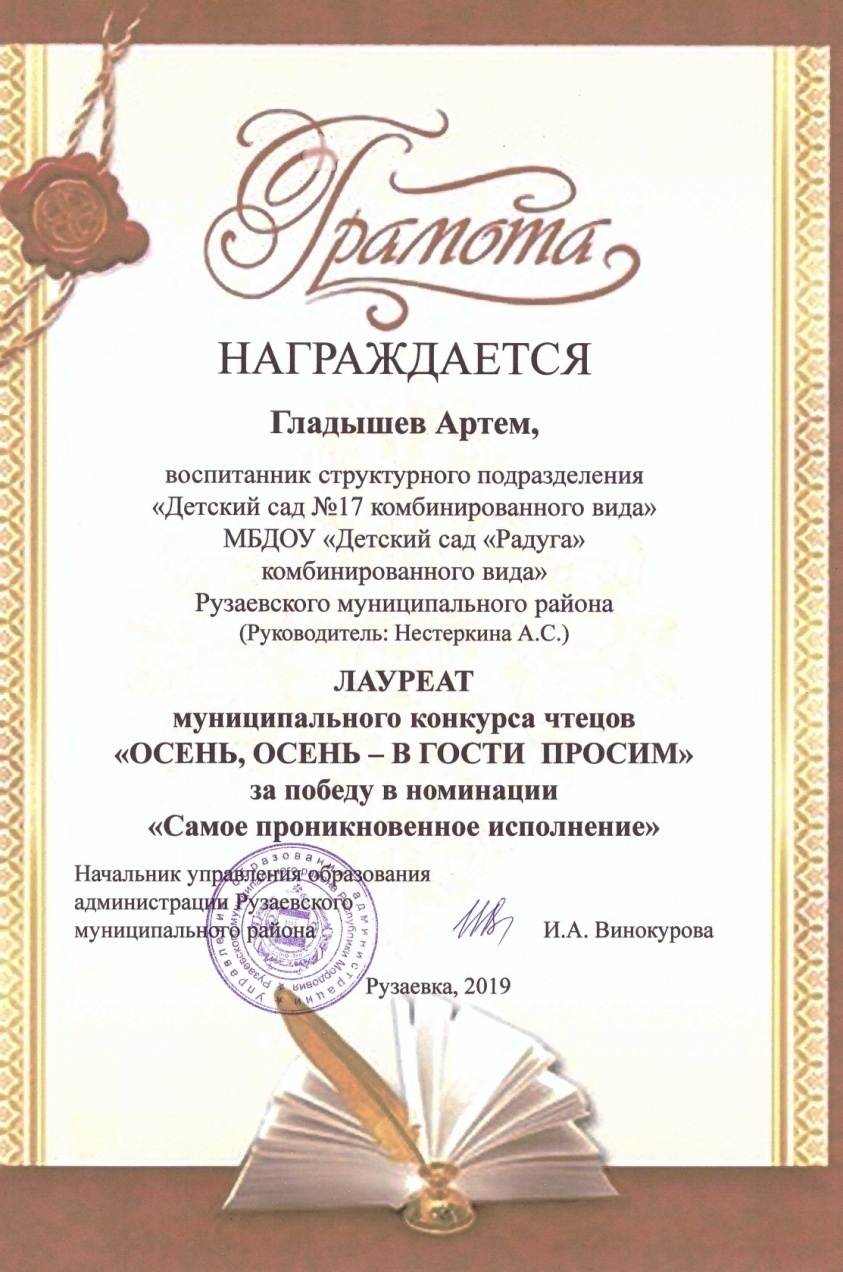 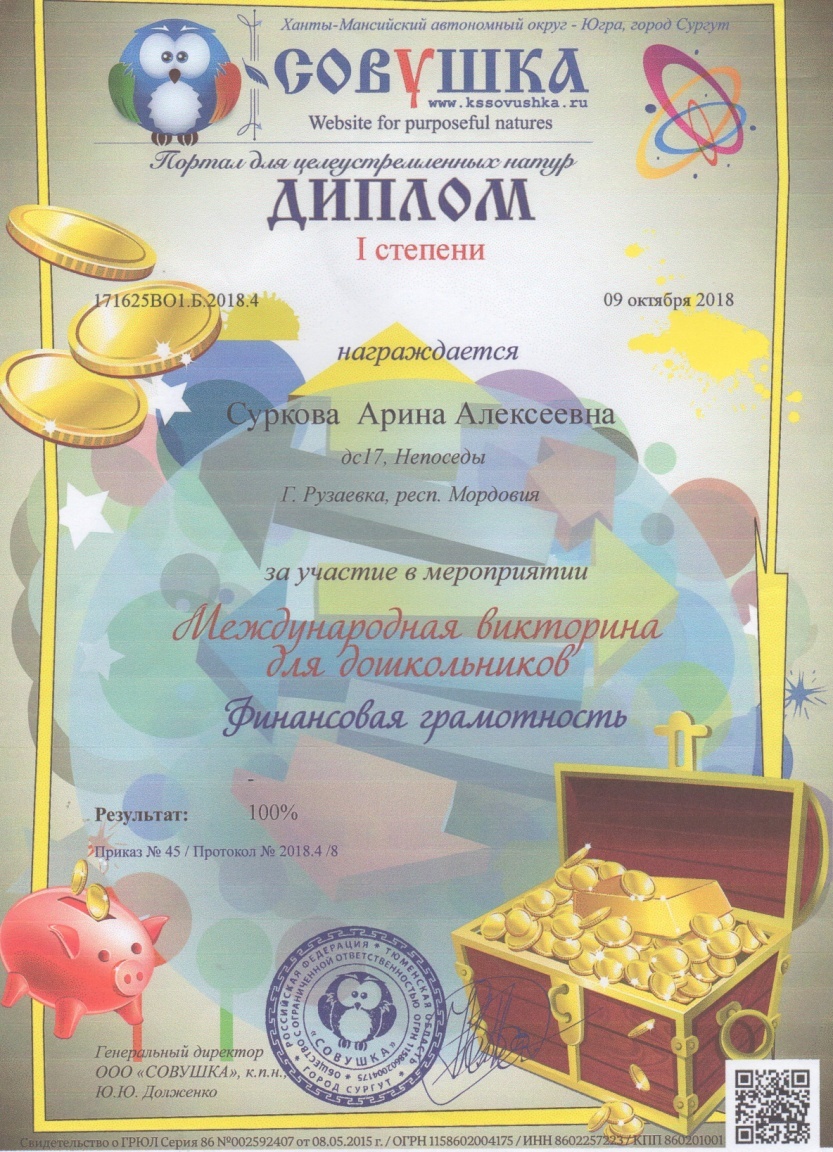 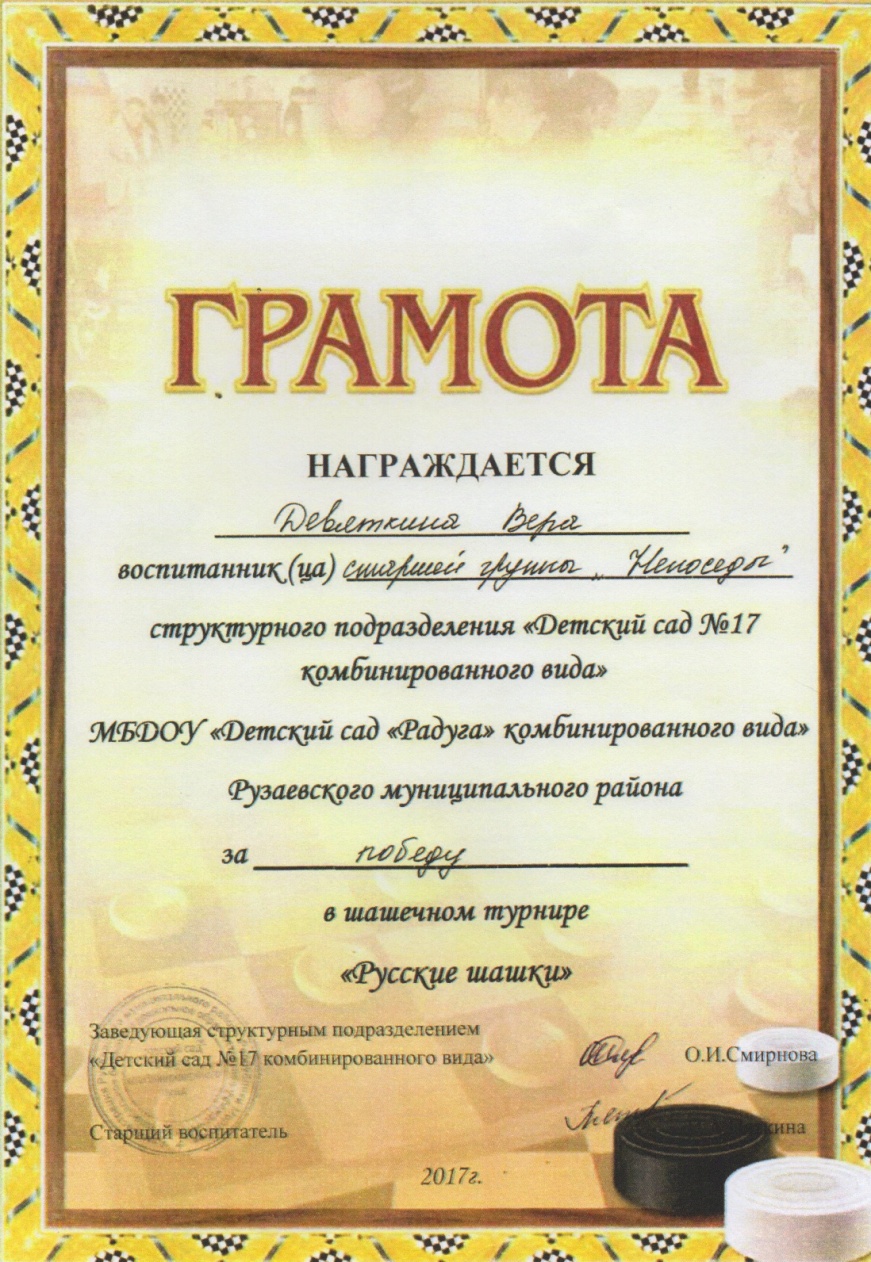 5. Наличие авторских программ, методических пособий
6. Выступления
 на заседаниях методических советов, научно-практических конференциях, педагогических чтениях, семинарах, секциях, форумах, радиопередачах (очно)
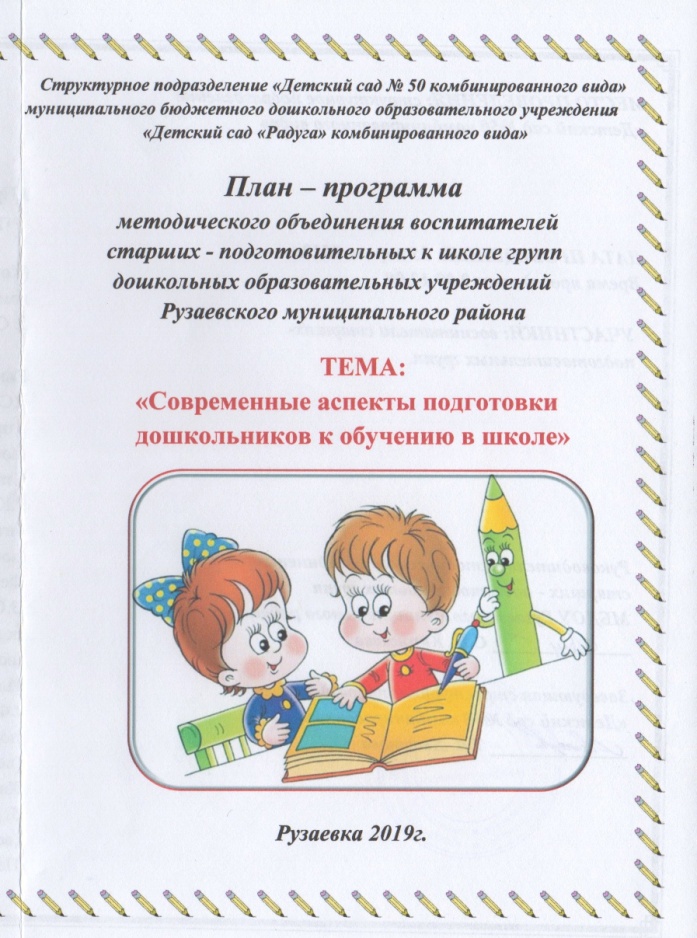 7. Проведение открытых занятий, мастер-классов, мероприятий
8. Экспертная деятельность
9. Общественно-педагогическая активность педагога: участие в комиссиях, педагогических сообществах, в жюри конкурсов
10. Позитивные результаты работы с воспитанниками
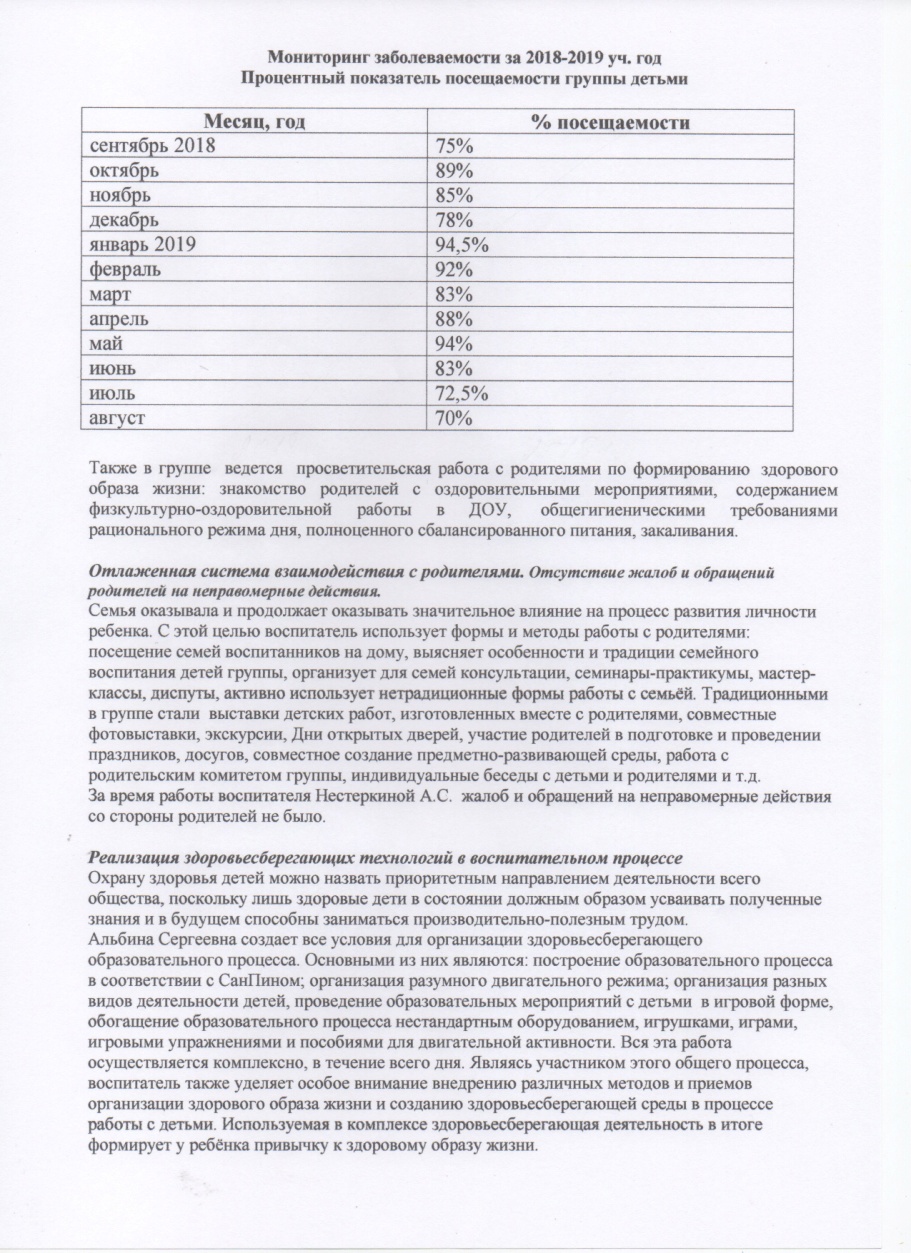 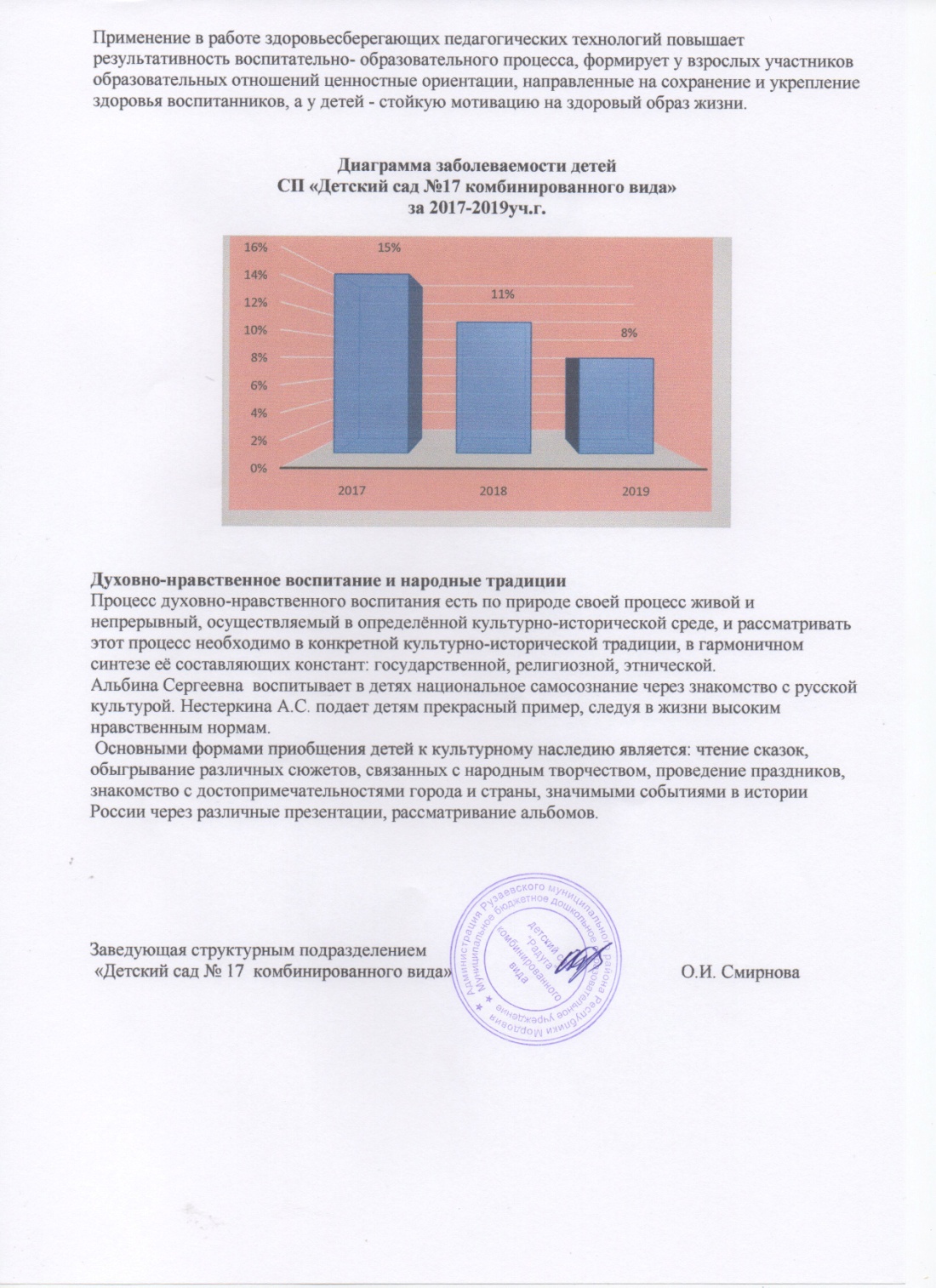 11. Качество взаимодействия  с родителями
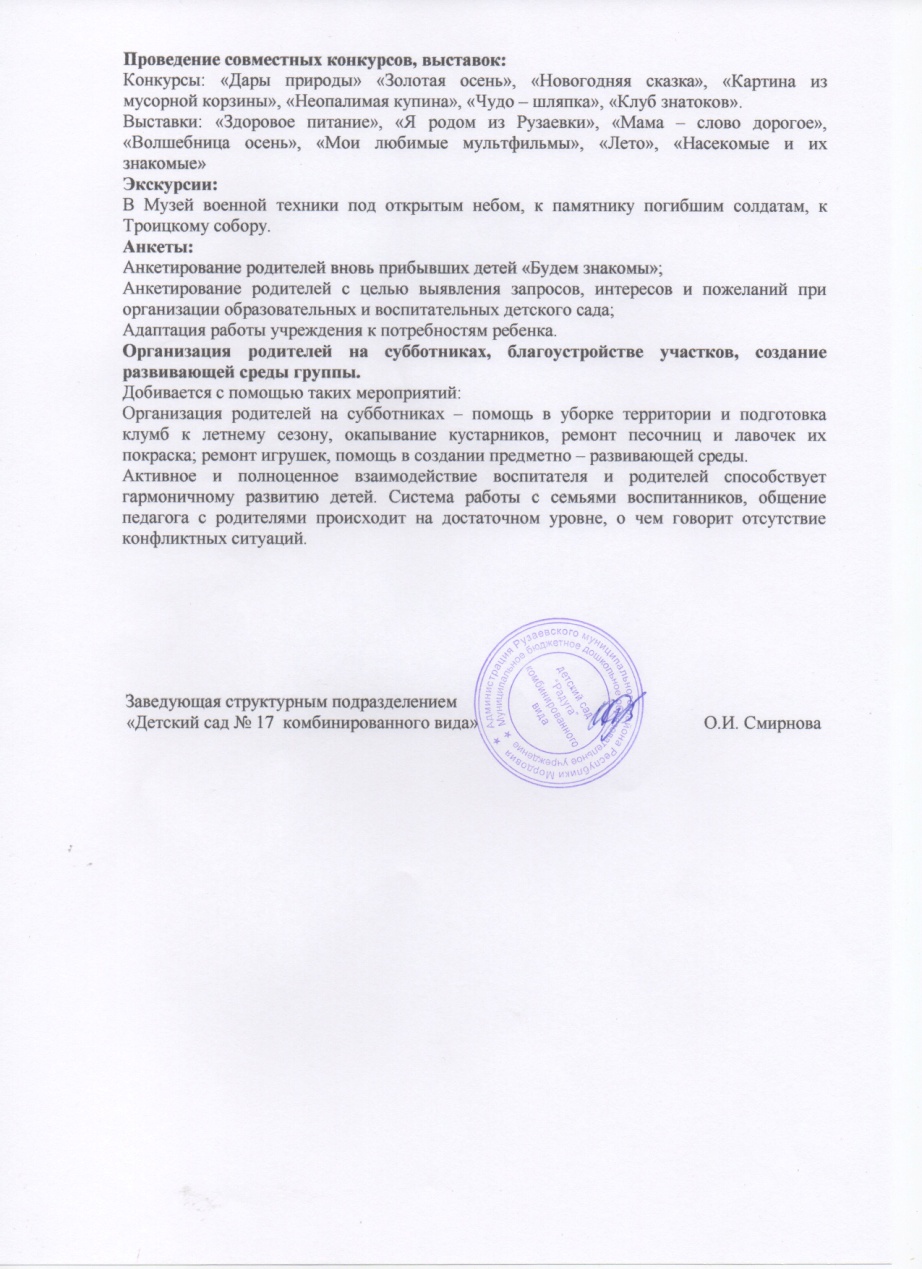 12. Работа с детьми из социально-неблагополучных семей
13. Участие педагога в профессиональных конкурсах
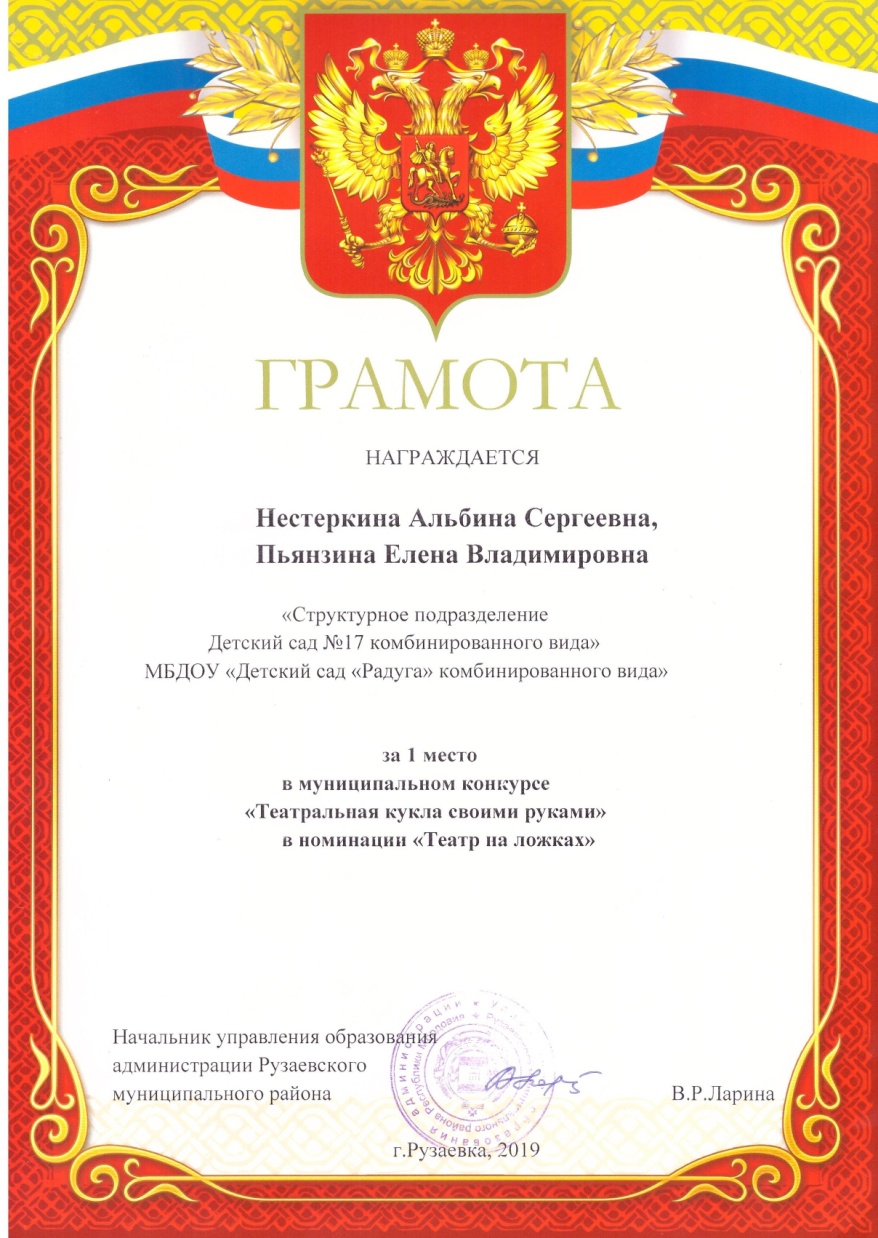 14. Награды и поощрения
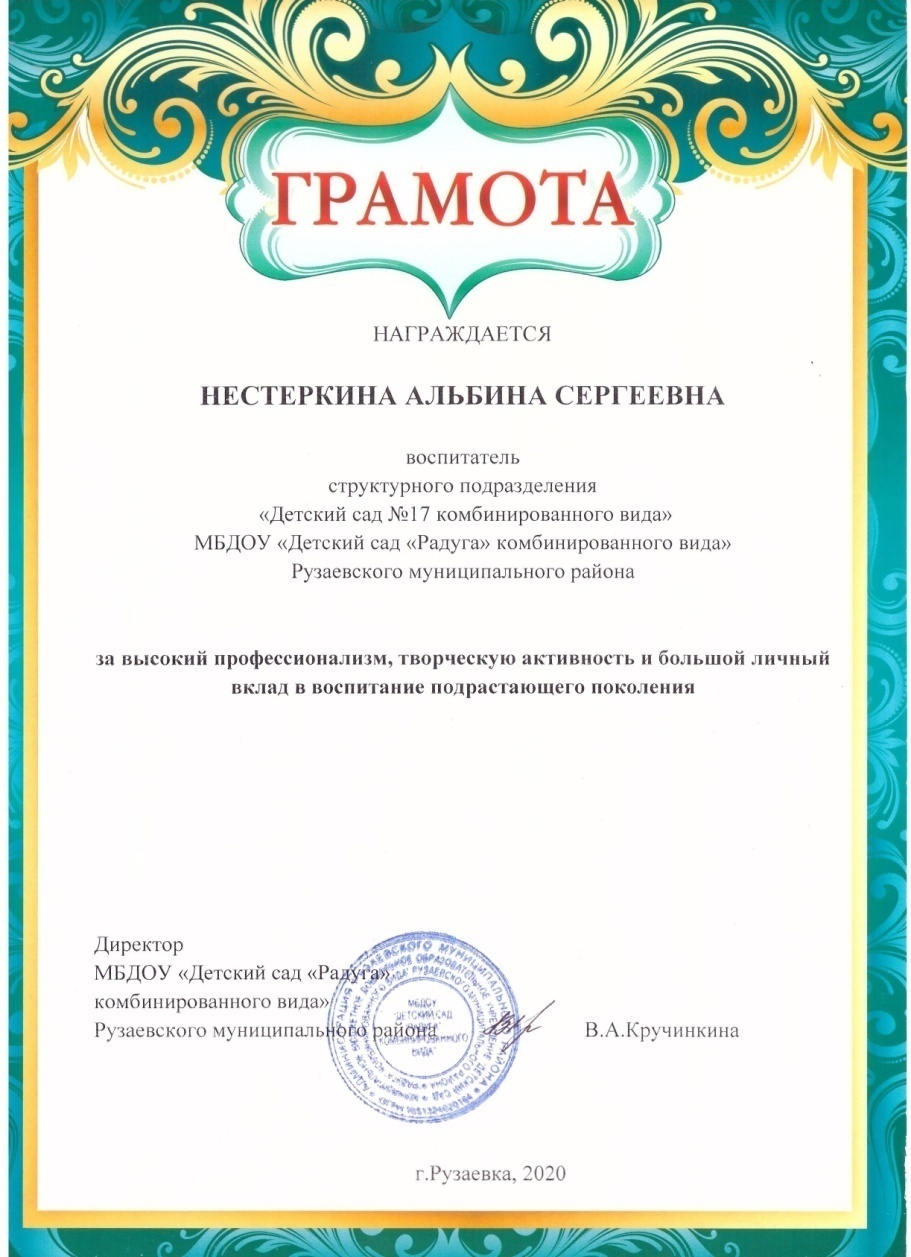